用戶的願望是甚麼?
有甚麼方式讓我能享有更快速的數據存取 ?
如何輕鬆地擴建區塊層級的網路儲存空間 ?
有甚麼方式可以將 SAN 裡的資料備份並實現複本資料管理 (CDM) 應用 ?
QNAP 神燈精靈帶領你實現三個願望
QNAP NAS 高效能儲存空間
跨界支援 Fibre Channel SAN 給用戶高可靠、可擴充，價格更實惠的 SAN 儲存方案
QNAP 支援 Marvell  QLogic 32Gb/16Gb/8Gb/4Gb FC adapters
企業為什麼要建置光纖通道儲存網路
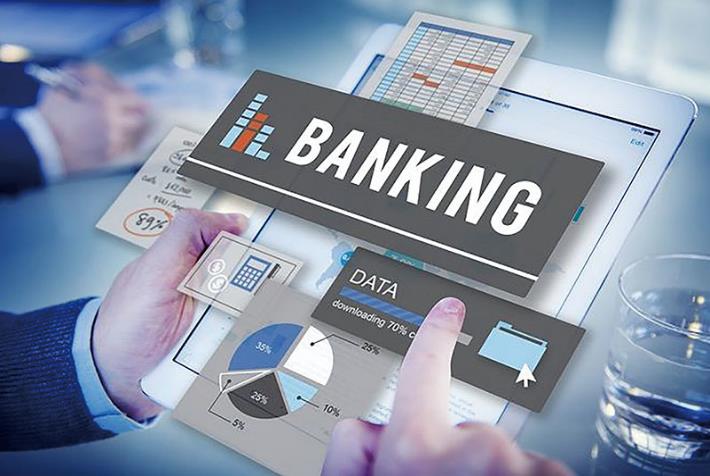 連接性佳：在光纖通道儲存網路(SAN)架構下，任一伺服器可與任一儲存裝置直接相連，任一儲存裝置也可彼此直接相連。
擴充性佳：企業可以在不增加伺服器與區域網路負擔的情況下進行擴充的動作。
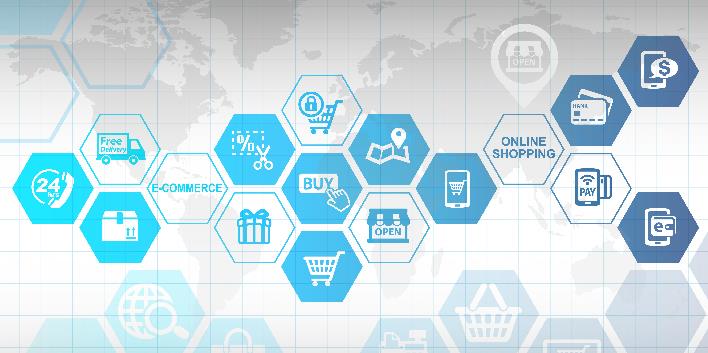 資料分享能力佳：因儲存裝置不再與特定的某一伺服器相連，所以可由許多伺服器共享資源，並且在大量檔案傳輸時亦不會影響主網路效能。
iSCSI 與光纖通道架構比較
Operating System/Application
SCSI Layer
光纖通道不需透過乙太網路，且在系統中的物理層比 iSCSI較少 ，在擴建區塊層級的儲存網路時，用光纖通道可免去網路負擔。
  
iSCSI 需透過乙太網路 ，擴建區塊層級的儲存網路。
SCSI Layer
FCP
TCP
IP
FC
Ethernet
iSCSI
光纖通道
光纖通道可減輕 CPU 負擔
測試環境：TS-1283XU-RP
F/W: 4.4.1
CPU: Intel(R) Xeon(R) E-2124 CPU @ 3.30GHz
Tested SSD: Samsung SSD 850 PRO 512GB SATA*12, RAID 0
RAM: 8 GB (4GB x 2) 
Block-based LUN; AIO enable 
FC 32G: QLogic Fibre Channel Adapter-QLE2742-SR-CK
25GbE: QXG-25G2SF-CX4, MTU 9000
IOmeter Global Configuration: Maximum Disk Size: RAM*4/ Ramp Up Time: 30 seconds Seq / Run Time: 3 Minutes / 2-workers/ 64-outstanding Random / Run Time: 3 Minutes / 4-workers/ 32-outstanding

PC Environment
CPU: Intel(R) Xeon(R) CPU E5-2630 v3 @ 2.40GHz
OS: Windows Server 2016 Database Evaluation.
Version: 10.0.14393 Build 14393
Memory: 128 GB.
FC 32G: QLogic Fibre Channel Adapter-QLE2742-SR-CK
25GbE: QXG-25G2SF-CX4, MTU 9000
Note: 此測試環境為 RAID 0
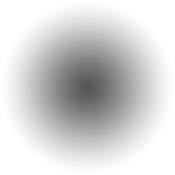 光纖通道效能佳
測試環境：TS-2483XU-RP
F/W: 4.4.1.0955 build 20190603
CPU: Intel(R) Xeon(R) E-2136 CPU @ 3.30GHz 
SSD: Samsung SSD 850 PRO 512GB SATA*24,RAID 5
RAM: 16GB, 8GB*2
Thick volume; Block-based LUN; AIO enable; MPIO 
FC32G: QLogic Fibre Channel Adapter
PC Environment
CPU1: Intel(R) Xeon(R) CPU E5-2630 v3 @ 2.40GHz, 2401 Mhz, 8 Core(s), 16 Logical Processor(s)
OS: Windows Server 2016 Datacenter EvaluationBuild 14393
Memory: 128 GB.
FC32G: QLogic Fibre Channel Adapter
Note: 此測試環境為RAID 5
IOmeter Global Configuration: Maximum Disk Size: RAM*4/ Ramp Up Time: 30 secondsSeq / Run Time: 3 Minutes / 2-workers/ 64-outstanding Random / Run Time: 3 Minutes / 4-workers/ 32-outstanding
QNAP 光纖通道儲存區域網路 (SAN) 解決方案
Windows / Linux / VMware 主機 (啟動器模式) + NAS(目標模式):
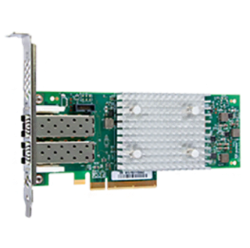 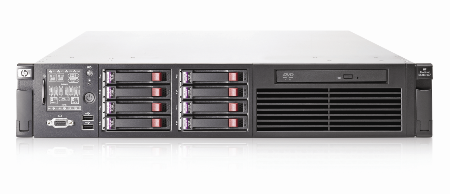 Windows / Linux / VMware 主機
HP DL360 G7 server
Marvell® QLogic® 2670 
 (16Gb) Fibre Channel adapter
儲存區域網路
(SAN)
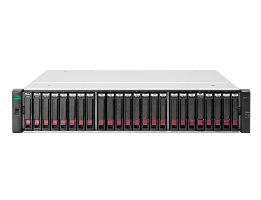 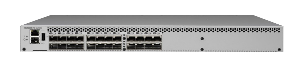 Fibre Channel Switch
光纖通道
Other Fibre SAN Storage
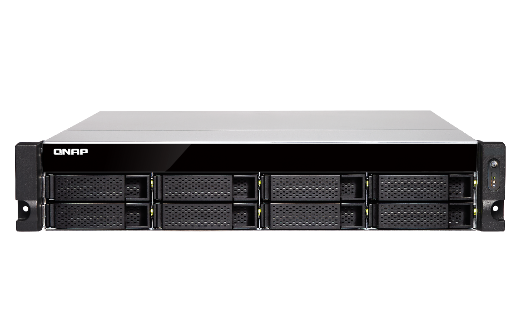 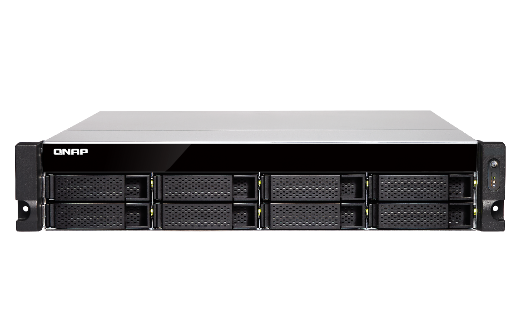 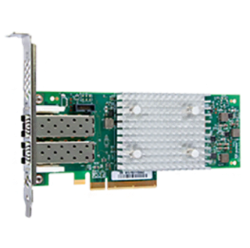 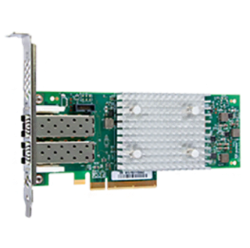 Marvell® QLogic® 2670  (16Gb) Fibre Channel adapter
Marvell® QLogic® 2670  
(16Gb) Fibre Channel adapter
TVS-872XU
TVS-872XU
企業光纖通道儲存與 QNAP NAS 達成 CDM 應用
伺服器
伺服器可以透過iSCSI 取資料
FC
備份伺服器
正式工作環境
LAN
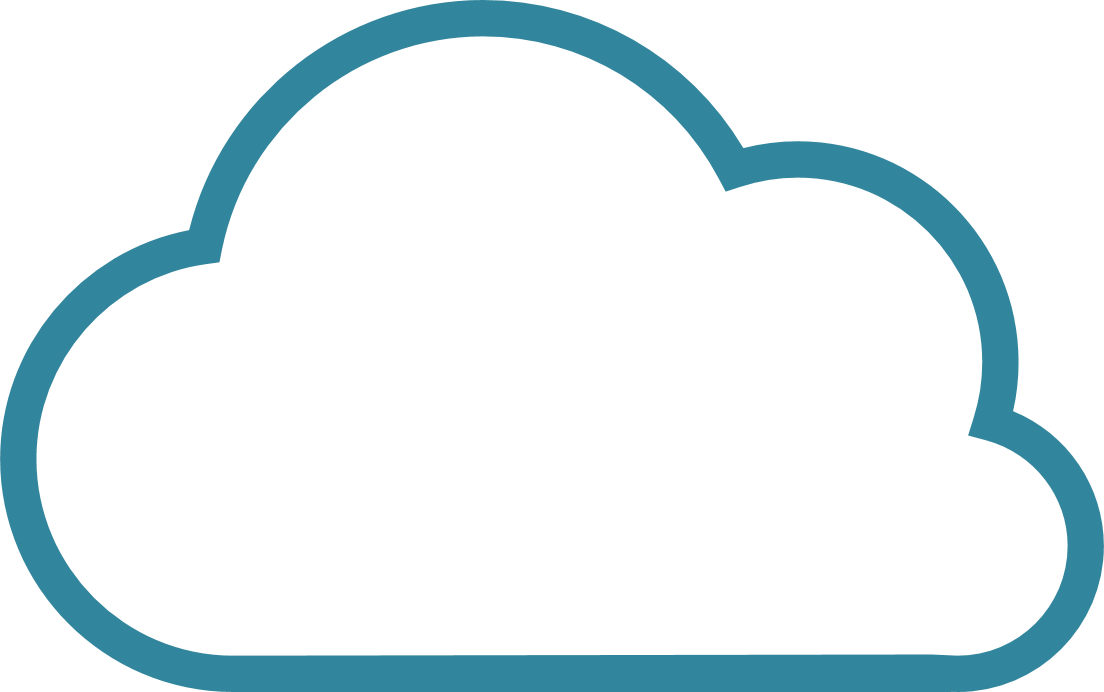 QNAP NAS
QNAP NAS
SAN Fabric
LUN
LUN
用於異地備份的
快照副本
用於本地快照保護
（LUN可通過iSCSI或FC訪問）
Qtier
SSD 快取
SAN 儲存空間
LUN
LUN
LUN
支援市場 Marvell QLogic Fibre Channel 介面卡
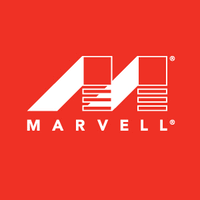 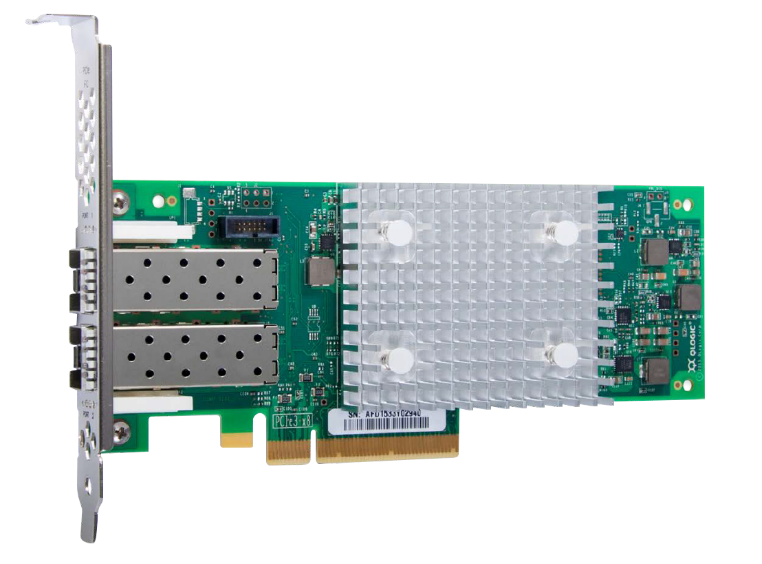 與業界領先的 FC 介面卡供應商合作，提供最經濟的 FC SAN 存儲解決方案。
支援 Marvell QLogic
32Gb/16Gb/8Gb/4Gb FC 擴充卡
相容性列表: qnap.com/compatibility/
相容多款 FC介面卡，支援 4G/8G/16G/32G
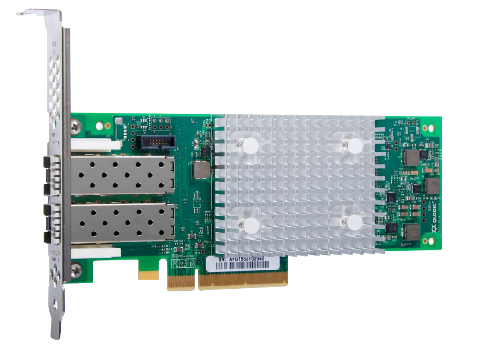 相容性列表: qnap.com/compatibility/
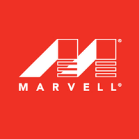 4Gb & 8Gb FC 介面卡市場價格
使用QNAP NAS和4Gb / 8Gb FC適配器構建最經濟的FC存儲解決方案
Compatibility list: qnap.com/compatibility/
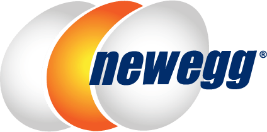 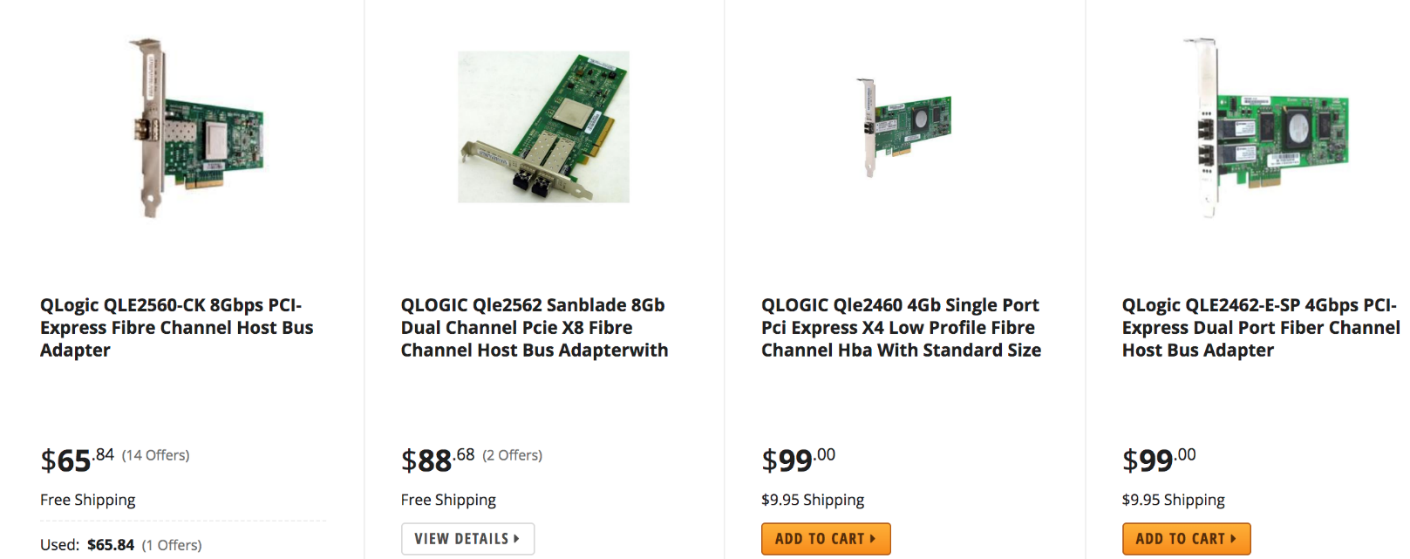 Source: 2019 May 21 https://www.newegg.com/p/pl?Submit=ENE&N=100158104%2050013335%20600013863%20600013869&IsNodeId=1&Manufactory=13335&bop=And&Order=PRICE&PageSize=36
Fibre Channel 支援的機架型 NAS 型號
Intel & AMD NAS 支援 32Gb/s FC 介面卡
TES-3085U (QTS), TES-1885U (QTS), TDS-16489U
TS-2483XU, TS-1683XU-RP, TS-1283XU-RP, TS-983XU-RP, TS-983XU, TS-883XU-RP, TS-883XU
TVS-EC2480U/1680U/1580MU/1280U, TS-EC880U
TS-2477XU-RP, TS-1677XU-RP, TS-1277XU-RP, TS-977XU-RP, TS-977XU, TS-877XU-RP, TS-877XU
TVS-2472XU-RP, TVS-1672XU-RP, TVS-1272XU-RP, TVS-972XU-RP, TVS-972XU, TVS-872XU-RP, TVS-872XU
ARM-NAS 支援 8Gb/s FC 介面卡
TS-1232XU, TS-1232XU-RP, TS-832XU, TS-832XU-RP, TS-432XU, TS-432XU-RP
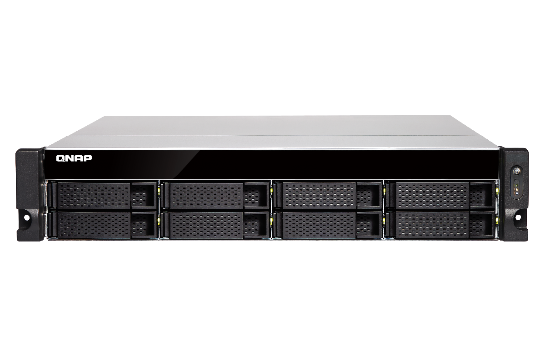 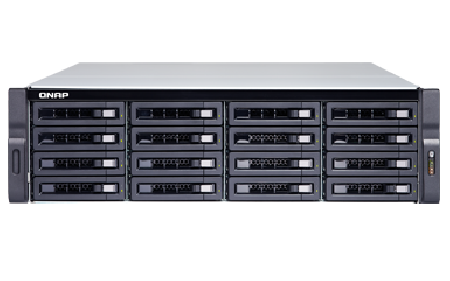 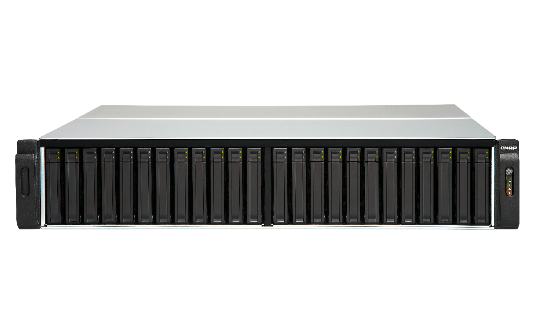 Fibre Channel 支援的桌上型 NAS 型號
Intel & AMD NAS 支援 32Gb/s FC 介面卡
TS-2888X
TS-1685
TVS-1282, TVS-882, TVS-682
TS-1677X, TS-1277, TS-877, TS-677
TVS-872XT, TVS-672XT, TVS-472XT
TVS-863, TVS-663, TVS-463
ARM NAS 支援 8Gb/s FC 介面卡
TS-1635AX
TS-832X
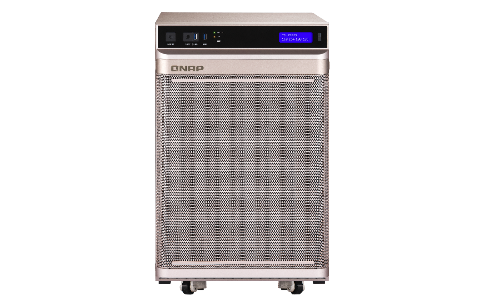 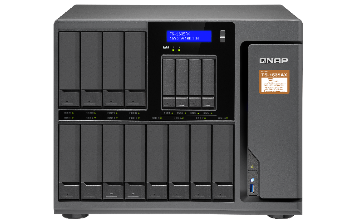 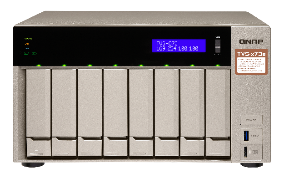 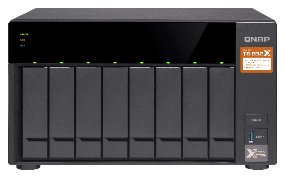 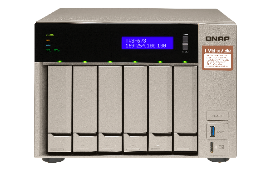 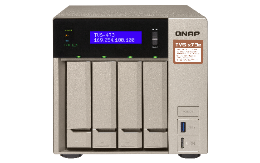 Fibre Channel 的建議機種
SMB入門
TS-1635AX
SMB
TS-2483XU
企業級
TDS-16489U R2
16 bay (16 x 3.5”)
Intel® Xeon® E5-2630 v4 10-core 2.2 GHz
Max 256GB RAM
24 bay (24 x 3.5”)
Intel® Xeon® E-2136 6-core 3.3 GHz
Max 64GB RAM
16 bay (12 x 3.5” + 4. 2.5”)
Marvell Armada 8040 4-core 1.6 GHz
Max 16GB RAM
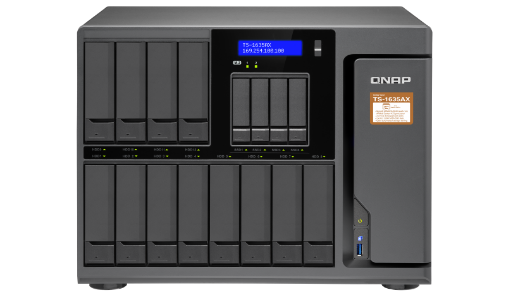 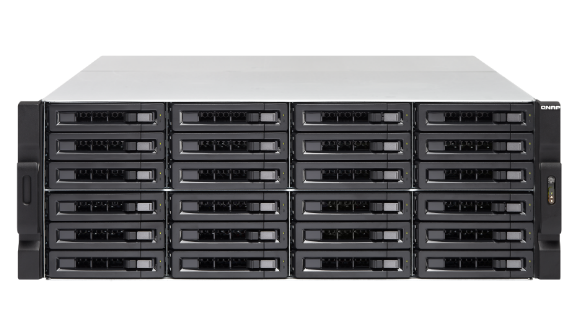 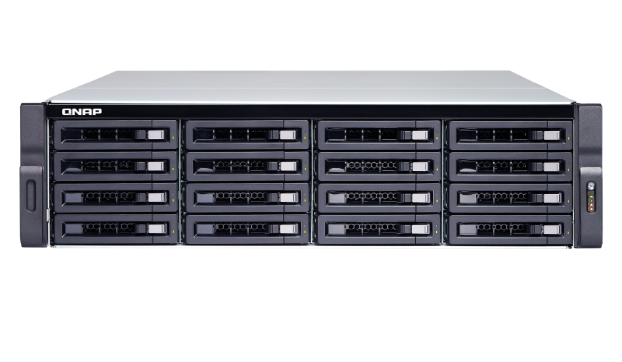 iSCSI 與光纖通道管理員
功能特色
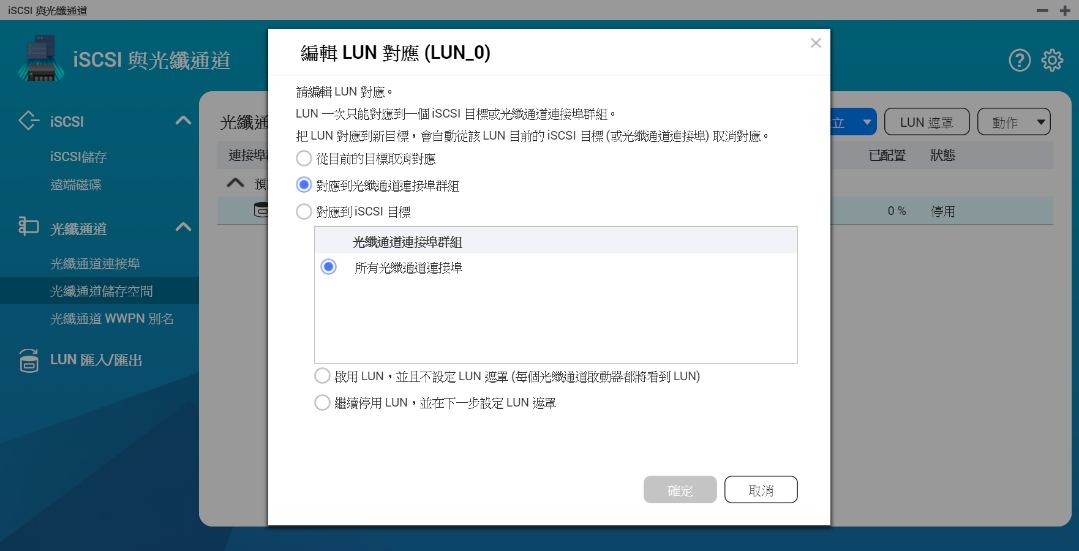 設定彈性
 1. LUN 對應: 輕鬆對應到 iSCSI
     或光纖通道。
 2. LUN 遮罩: 設定伺服器存取
     LUN。
 3. 光纖通道連接埠繫結:
     綁定連接埠與伺服器。

易於辨識
   光纖通道的 WWPN 可以編輯別名。
設定 LUN 遮罩
LUN 遮罩: 
指定哪個服務器可以存取哪個 LUN 。
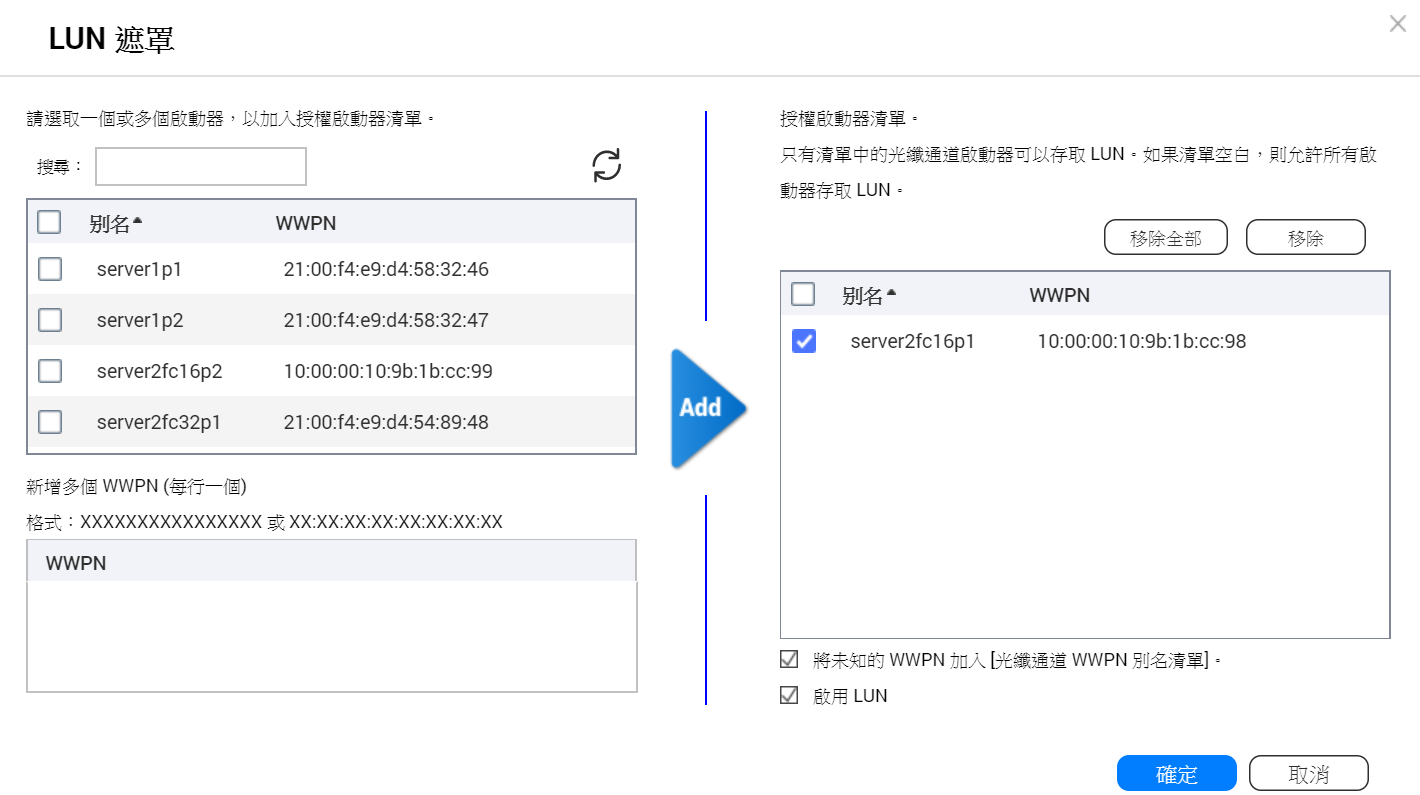 設定 光纖通道連接埠繫結 (Binding)
光纖通道連接埠繫結 : 
編輯哪個服務器可以綁定哪個連結埠。
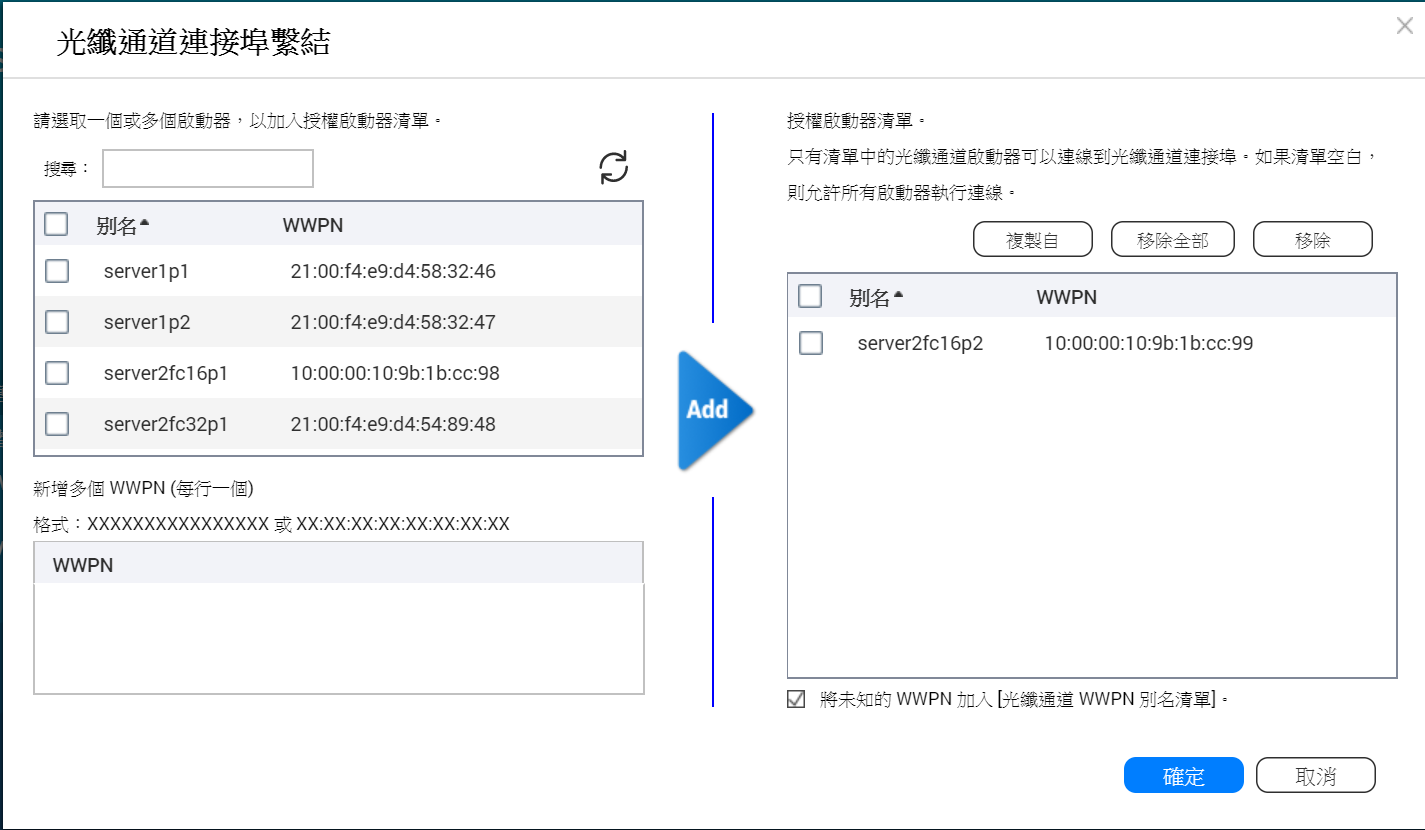 透過別名清單來辨識伺服器與光纖通道連接埠
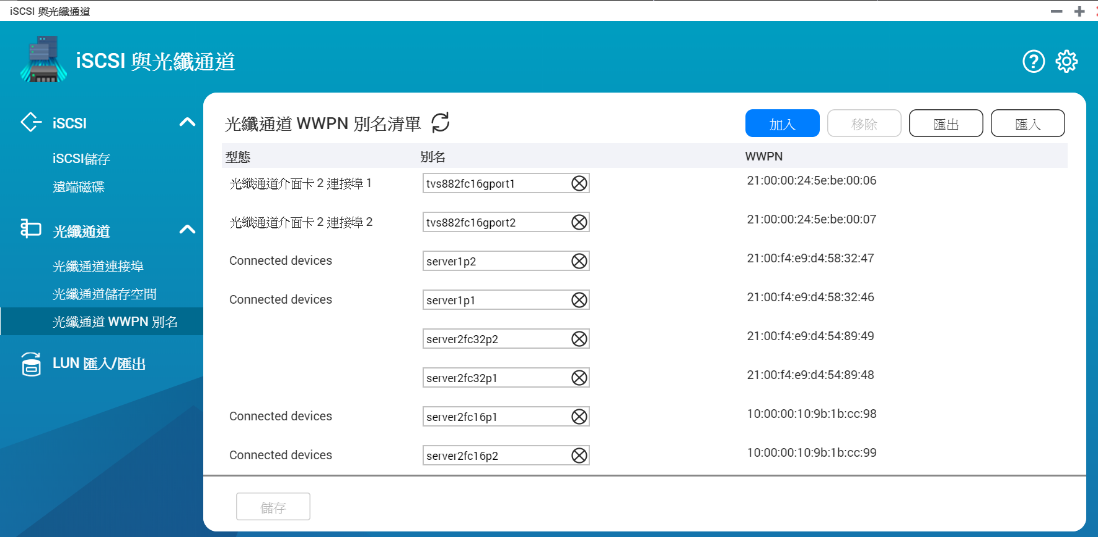 編輯別名 : 
指定光纖通道的 WWPN 別名清單。使用者易於辨識儲存區域網路中的伺服器及光纖通道連接埠。
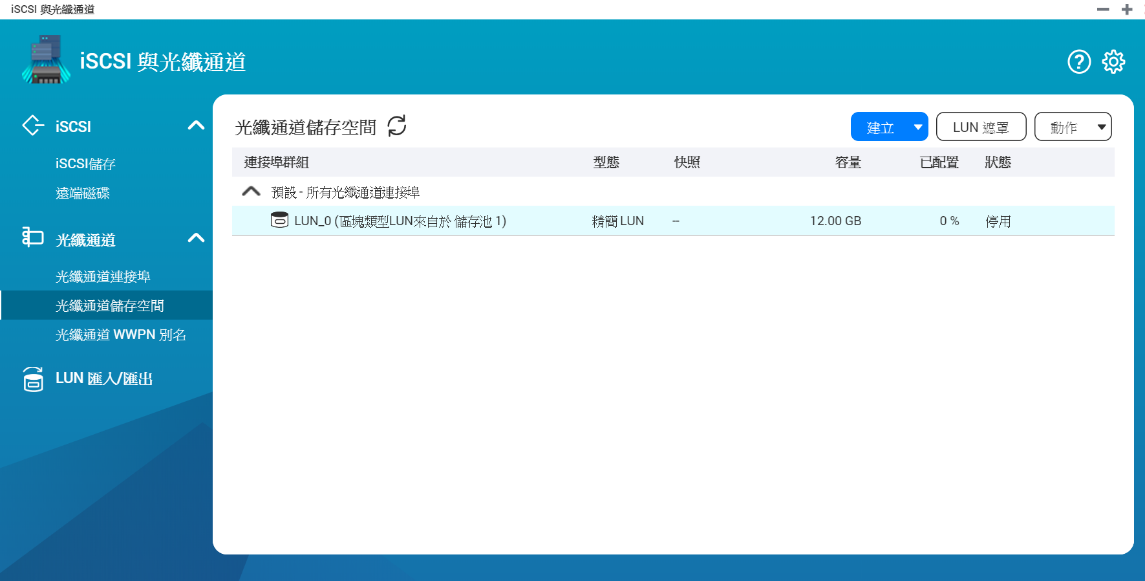 Live Demo
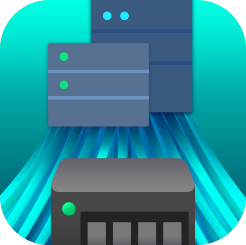 光纖通道儲存網路搭配快照保護及Qtier, SSD 快取功能 兼顧資料安全. 操作效能
iSCSI & Fibre Channel management
簡單又快速打造 Fibre SAN環境
快照功能
快照備份任務
快照保險庫
Qtier, SSD 快取 
加速傳輸效能
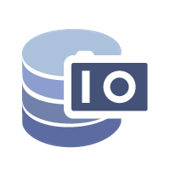 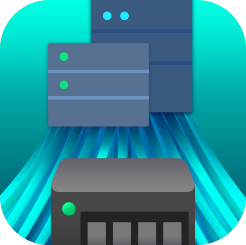 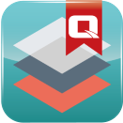 快照與快照備份任務
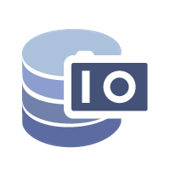 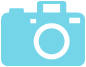 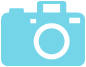 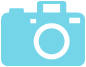 本地快照支援
快照空間管理
快照備份任務
QNAP NAS 內建支援快照保護，可在儲存與快照或檔案總管輕易擷取、閱覽、還原快照。
建立完整磁碟區或 LUN，若欲啟用快照應以少量分配逐步擴充為原則。
建立快照差異備份任務，並且透過遠端快照還原直接由網路還原回本機。
Qtier
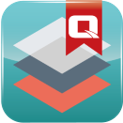 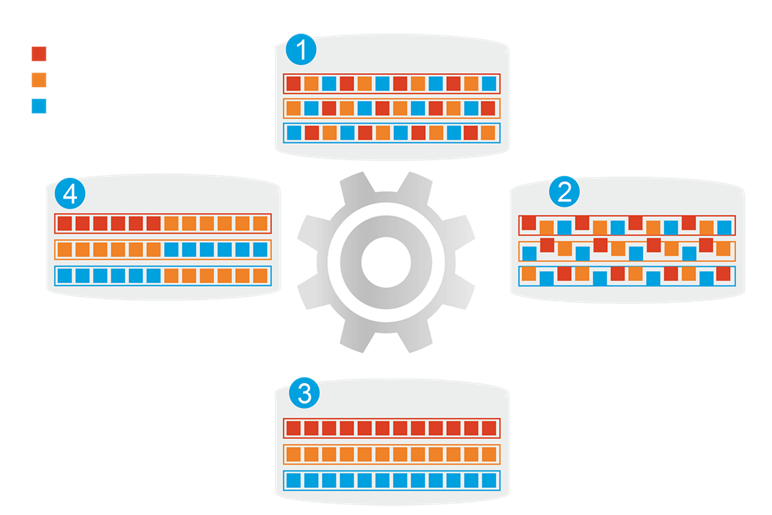 1
分層前
頻繁存取資料效能未優化
熱資料
暖資料
除了全 SSD 儲存，QNAP Qtier 自動分層可將 SSD 和 HDD RAID 整合為一組儲存池，並智能判斷冷熱資料，自動在分層間移動。
冷資料
資料存取行為改變
4
2
開始分層
一般  SATA/SAS SSD 外，也支援 M.2 與 QM2 PCIe 外接卡。
Qtier 
引擎
儲存不僅受惠於 SSD 的強大效能，更保有最大的儲存大容量。
分層後
頻繁存取資料效能已優化
3
QNAP 推薦機種
SMB入門
TS-1635AX
SMB
TS-2483XU
企業級
TDS-16489U R2
16 bay (16 x 3.5”)
Intel® Xeon® E5-2630 v4 10-core 2.2 GHz
Max 256GB RAM
24 bay (24 x 3.5”)
Intel® Xeon® E-2136 6-core 3.3 GHz
Max 64GB RAM
16 bay (12 x 3.5” + 4. 2.5”)
Marvell Armada 8040 4-core 1.6 GHz
Max 16GB RAM
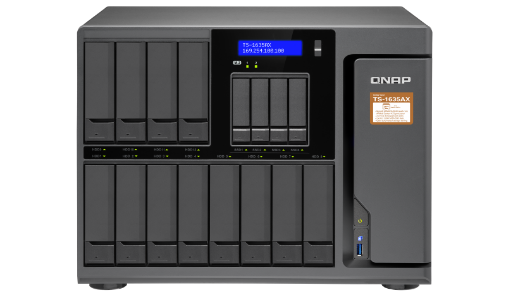 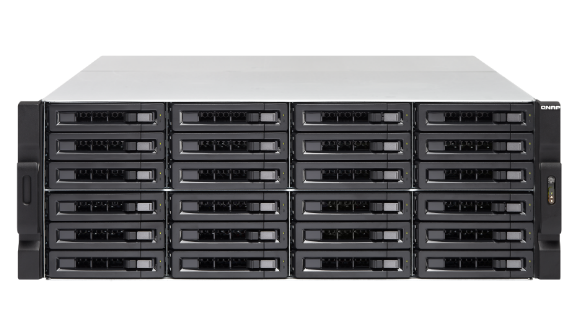 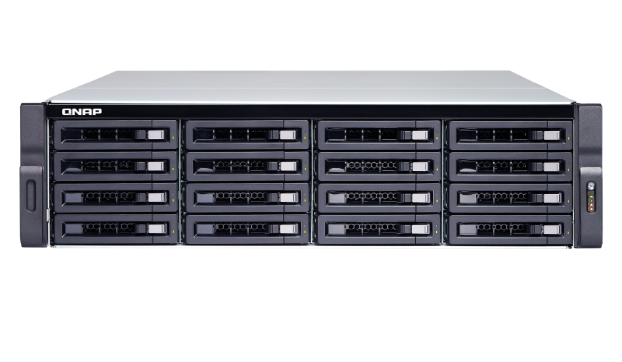 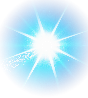 QNAP NAS 
X 
Marvell QLogic 
FC adapters
價格親民操作簡單設定彈性
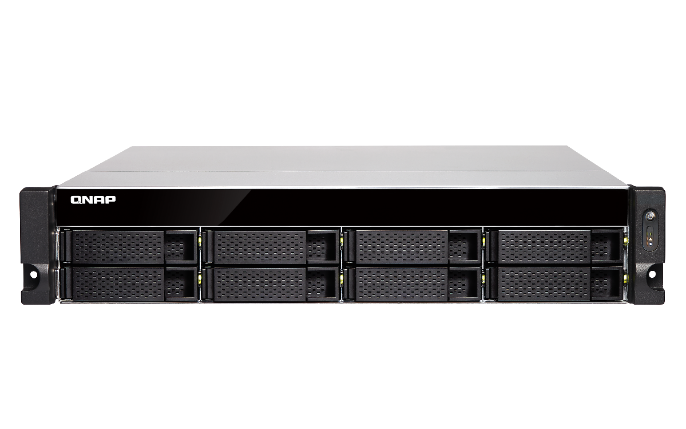 是您光纖通道儲存網路
最佳解決方案
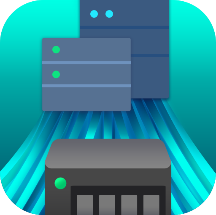 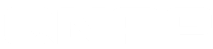 ©2019著作權為威聯通科技股份有限公司所有。威聯通科技並保留所有權利。威聯通科技股份有限公司所使用或註冊之商標或標章。檔案中所提及之產品及公司名稱可能為其他公司所有之商標 。